Eugene Rura, CPA,MBA
Matching skillset to position with capital planning department with Southwest Airlines:
Interview with Karen Thrasher
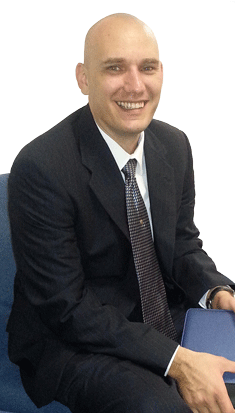 Greetings, this is Eugene. This brief slideshow servers multiple (as is appropriate for a financial analyst specializing on multidimensional Business Intelligence) purposes. First goal is to demonstrate the power of infographics in reinforcement of communication (since communication skills are specifically highlighted in the requisites for the position). Second is to serve as a general timing guideline (since it is so easy get sidetracked discussing systems, concepts and examples).
Distribution of work experience in years over various positions held
Prepares the budget for and performs detailed variance analysis (with multiple cost drivers)
Assist in Preparing Budgets/Annual Operating Plan
Reviewing Actual results against Budget
Explaining variances in both written and oral form
Performing operational and financial decision support for Customer Departments and Leaders
Position requirements
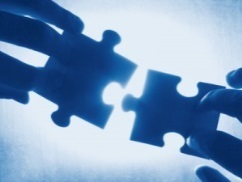 My skillset
Why Business Intelligence systems?1. Mentioned in the requirements (Hyperion)2. New reality in which business is now done.
Traditional 
CPA’s ERP
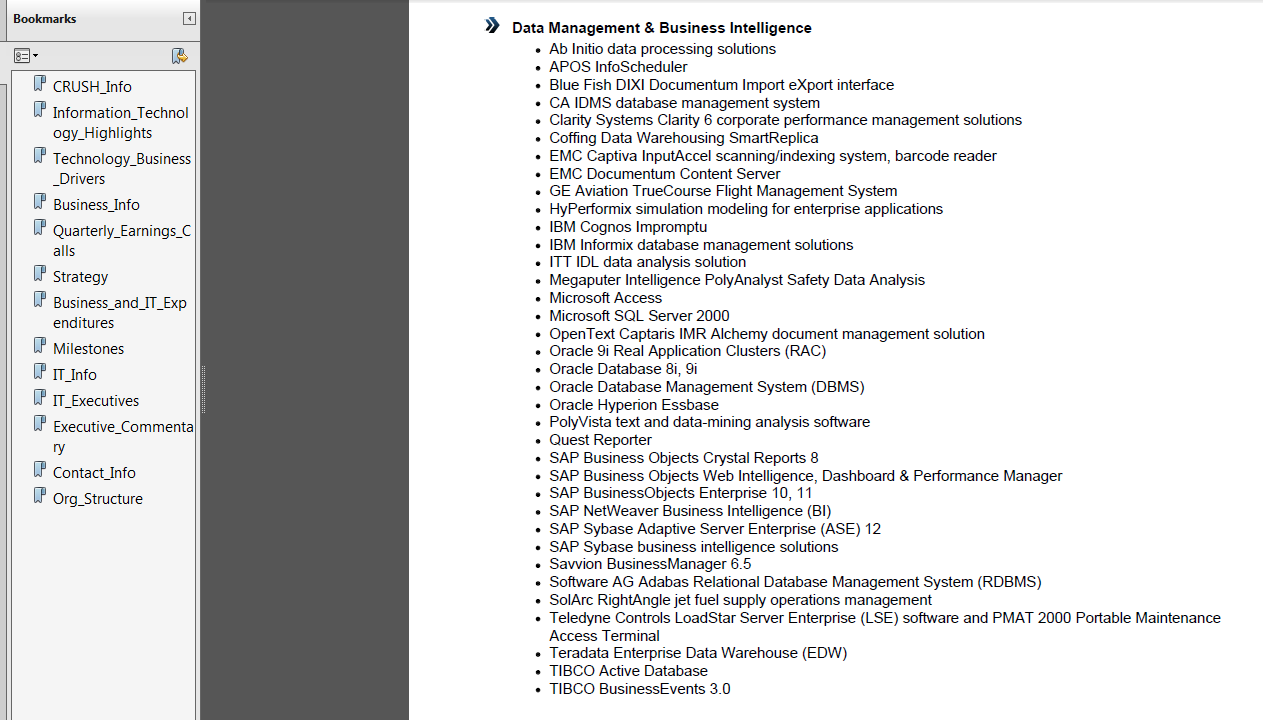 List of ERP/BI systems that SW uses according to Crush_Info. In layman’s terms – these are systems, where SW keeps its data.
We have great IT, why do we need a CPA with programming skills to help departments to do budgets?
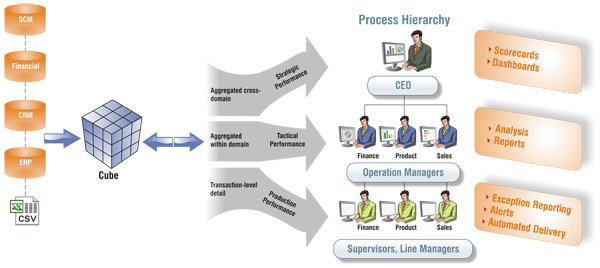 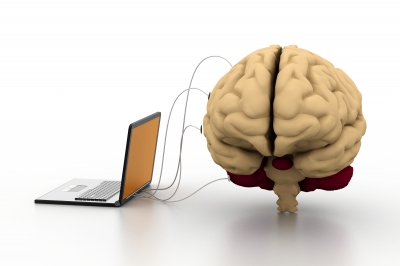 Multivariate analytics: create a cube
Use cube to present data and do drill-downs
Use cube to create dashboards and time-series
Search cube for significant factors to explain variances
(Just in case) – what in the world is a cube?
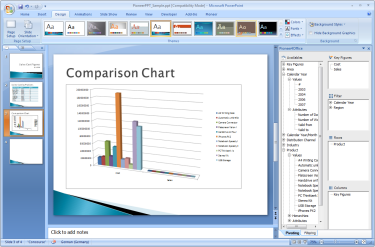 Thank you for your time